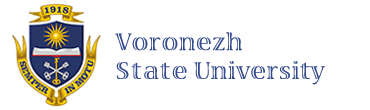 FACULTY OF GEOLOGY
DEPARTMENT OF GEOPHYSICS
’’ВОПРОСЫ ТЕОРИИ И ПРАКТИКИ ГЕОЛОГИЧЕСКОЙ ИНТЕРПРЕТАЦИИ ГЕОФИЗИЧЕСКИХ ПОЛЕЙ’’ имени Д.Г.УСПЕНСКОГО – В.Н.СТРАХОВА
ПЛОТНОСТНАЯ МОДЕЛЬ ЗЕМНОЙ КОРЫ ТЕРРИТОРИИ РЕСПУБЛИКИ НИГЕР
Аспирант ИБРАГИМ АБДУ Якуба 
д.ф.-м.н. В.Н. Глазнев В.Н
2022
Цель работы:
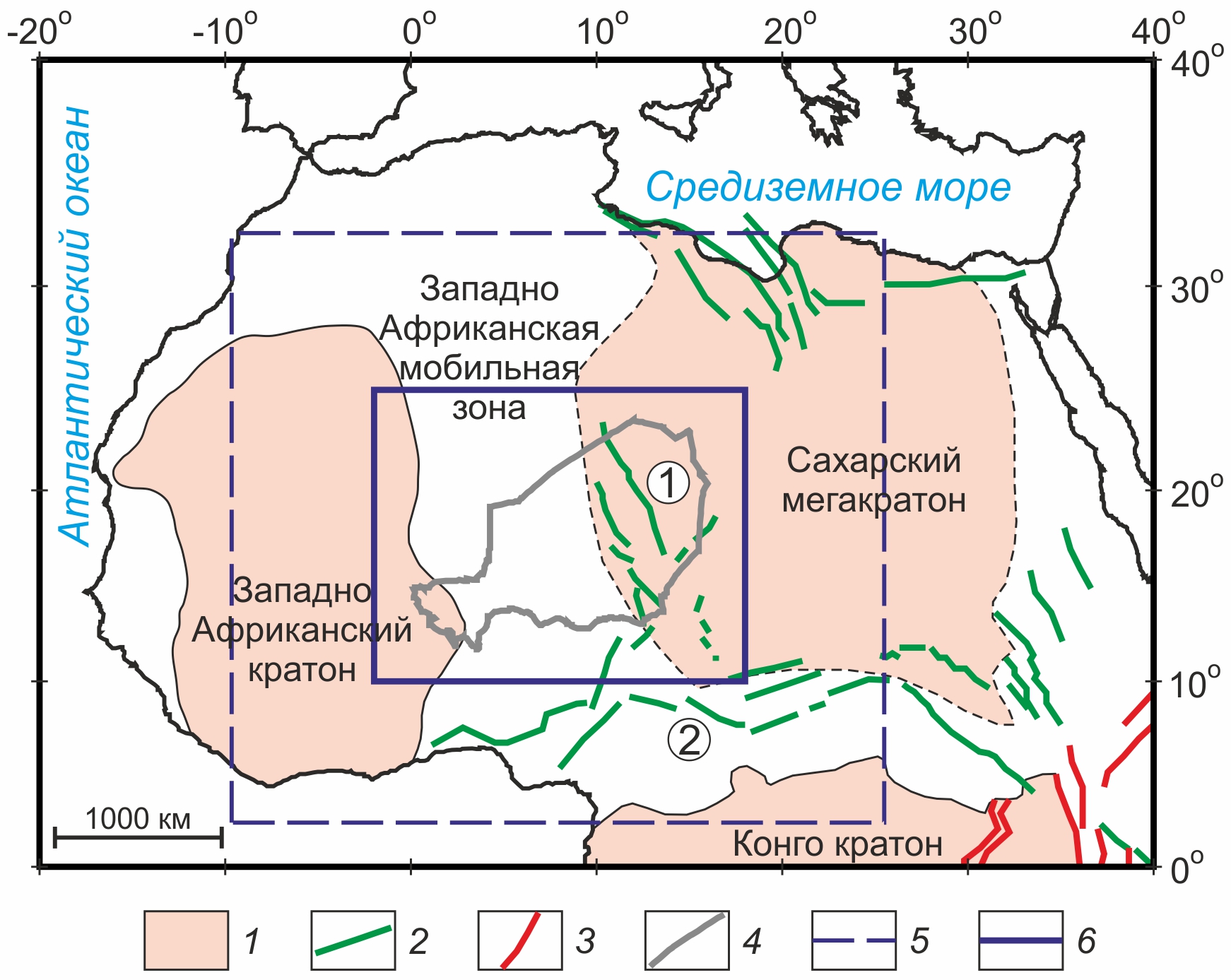 Создание комплексной плотностной модели глубинного строения земной коры территории Республики Нигер. 

Синим цветом показаны: область глобальных данных (штрихи) и область моделирования (сплошная).
Основные задачи:
Создание региональной схемы коровых гравитационных аномалий, в которой исключено гравитационное влияние границы Мохо и влияние гравитационного поля осадочного чехла. 
Создание исходной геолого-геофизической модели кристаллической коры территории Республики Нигер и прилегающих регионов.
Расчёт плотностной модели земной коры для территории Республики Нигер и прилегающих регионов.
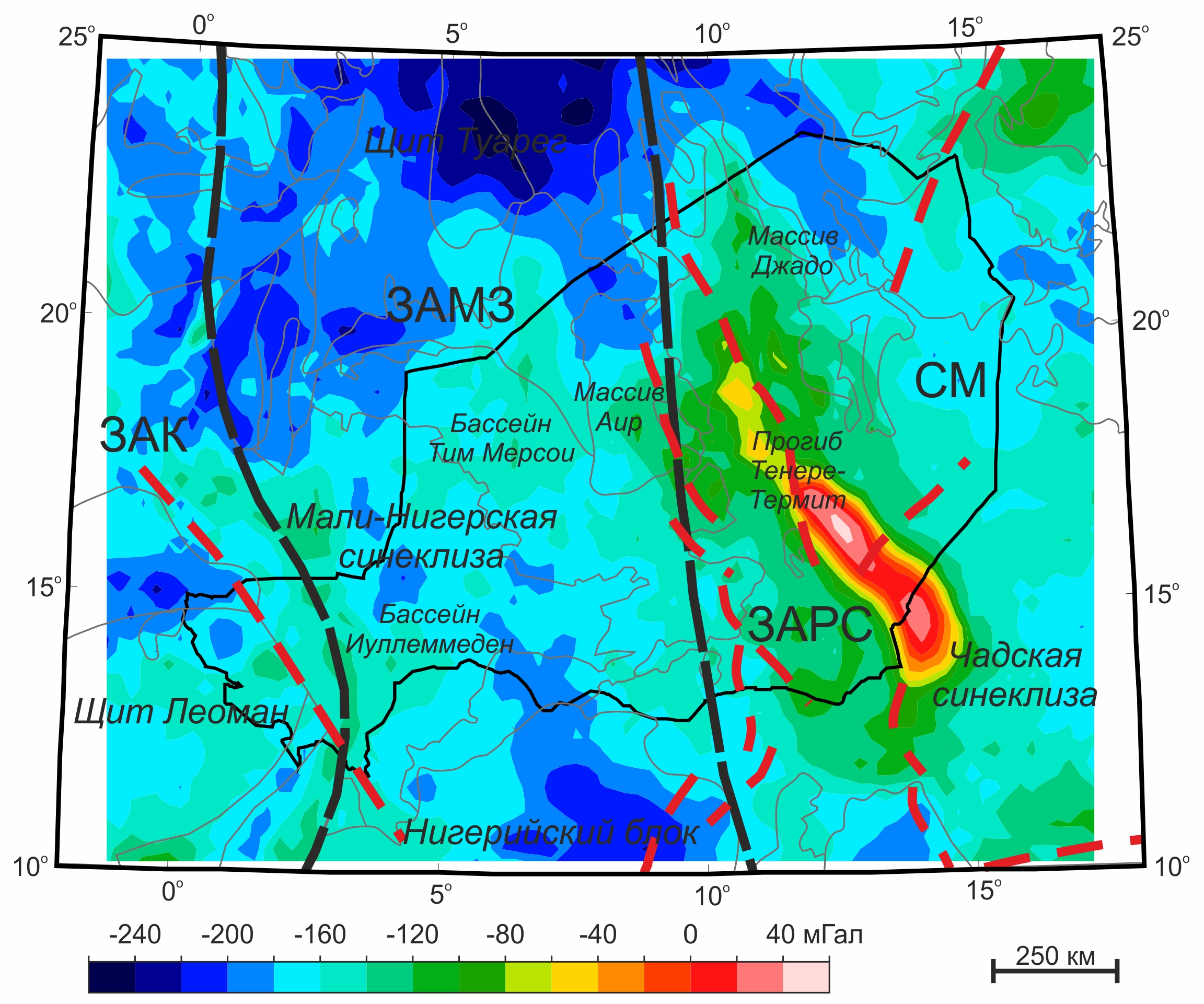 Параметры решения обратной задачи:
Данные об аномальном гравитационном поле региона; 
 Начальные представления о модели среды; 
 Ограничения на искомое решение для плотности; 
 Правила перераспределения невязок поля в процедуре итерационного      решение обратной задачи.

Массивы данных определены на сетке с плановым шагом 25 на 25 км. По вертикали выбрано нерегулярное разбиение сетки: 
1.5;  1;  0.5;  0;  -1;  -2;  -4;  -6;  -10;  -14;  -25;  -36;  -40;  -44  км.
Весовая функция перераспределения невязок.
График зависимости весовой функции от глубины. 
Обозначения: 
hc – кровля кристаллического фундамента, 
h1 – глубина подошвы верхнего слоя  кристаллической коры по данным модели LITHO1, 
HM – глубина границы Мохо по нашей оценке.
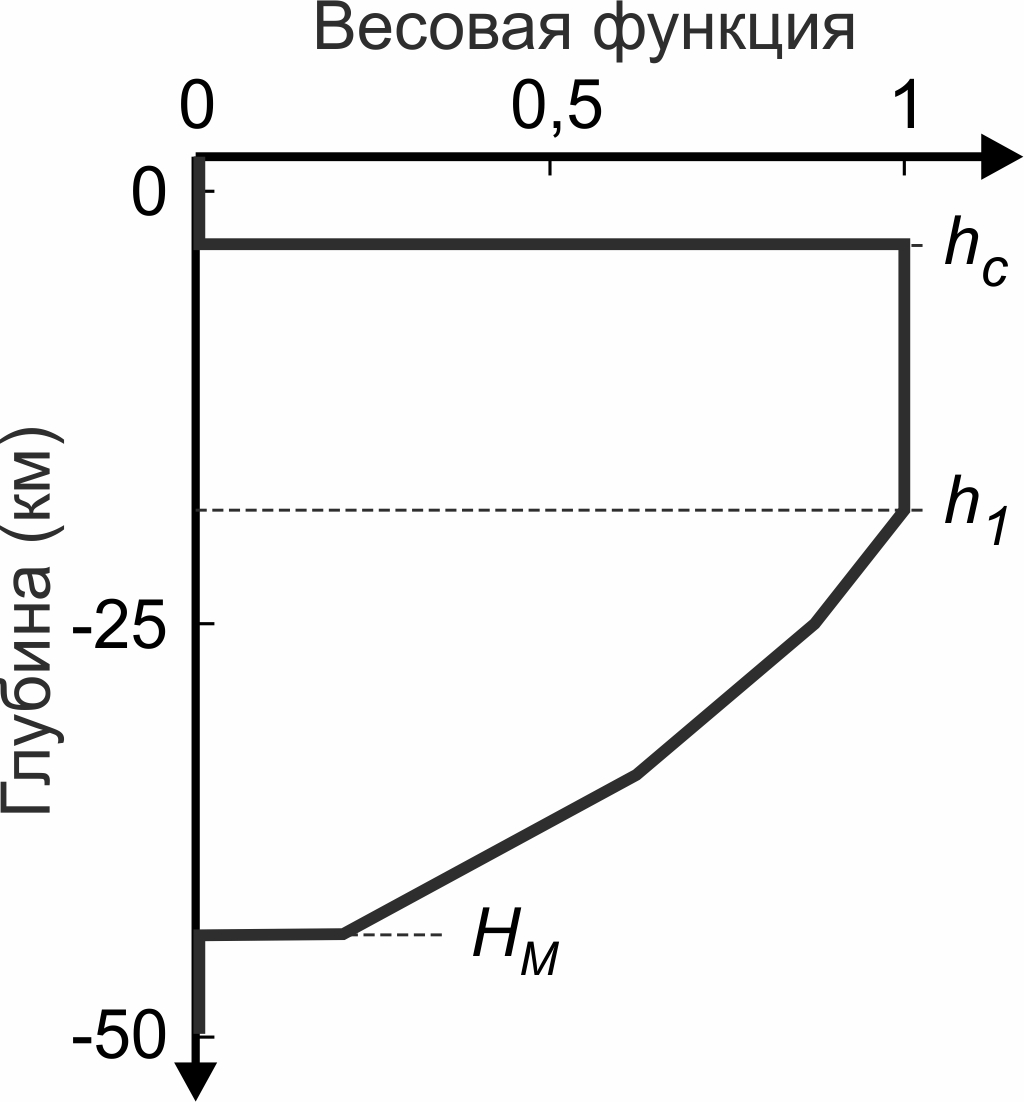 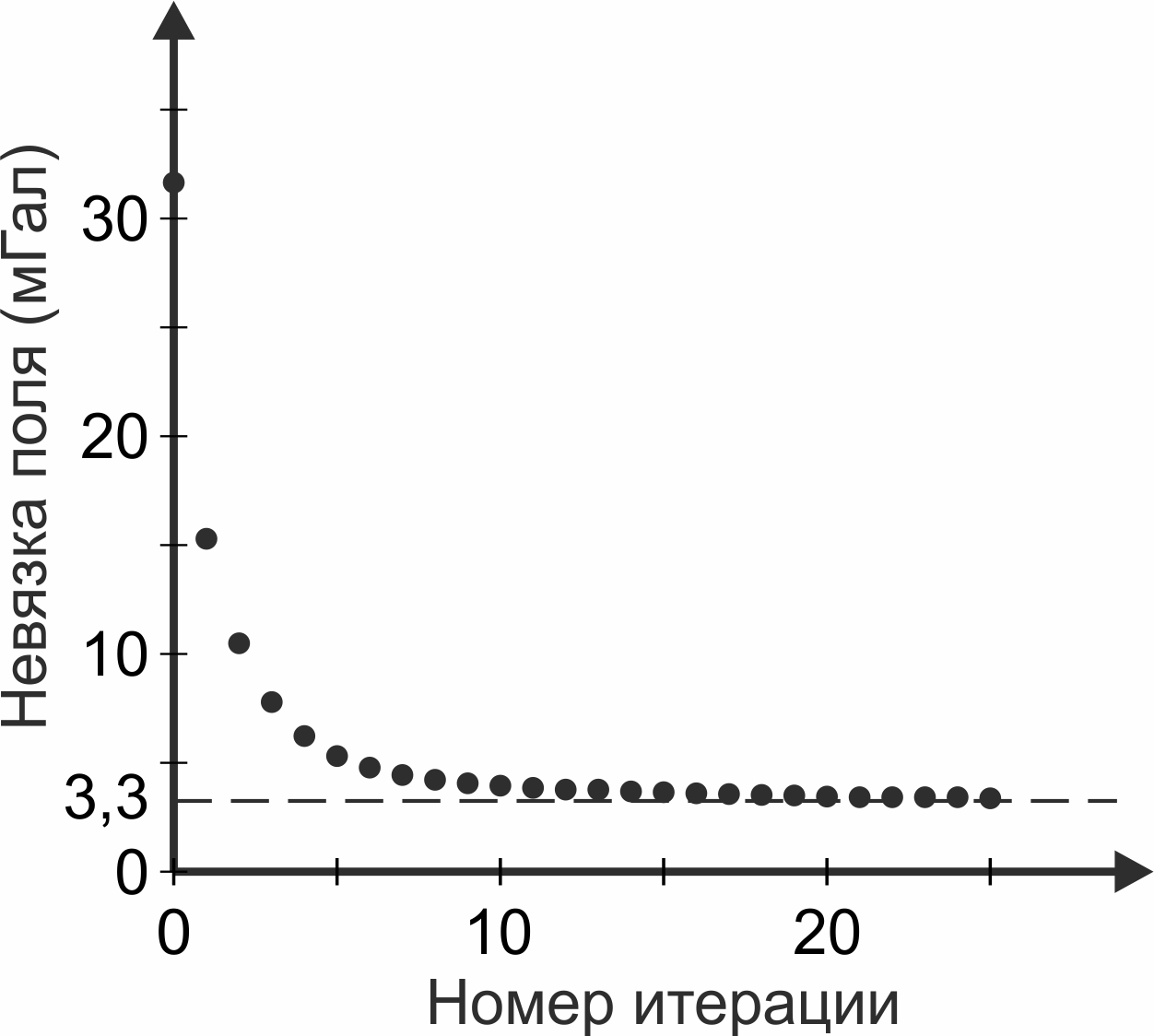 График изменения невязки в ходе итерационного решения обратной задачи гравиметрии. 
Показано асимптотическое значение невязки равное 3,3 мГал.
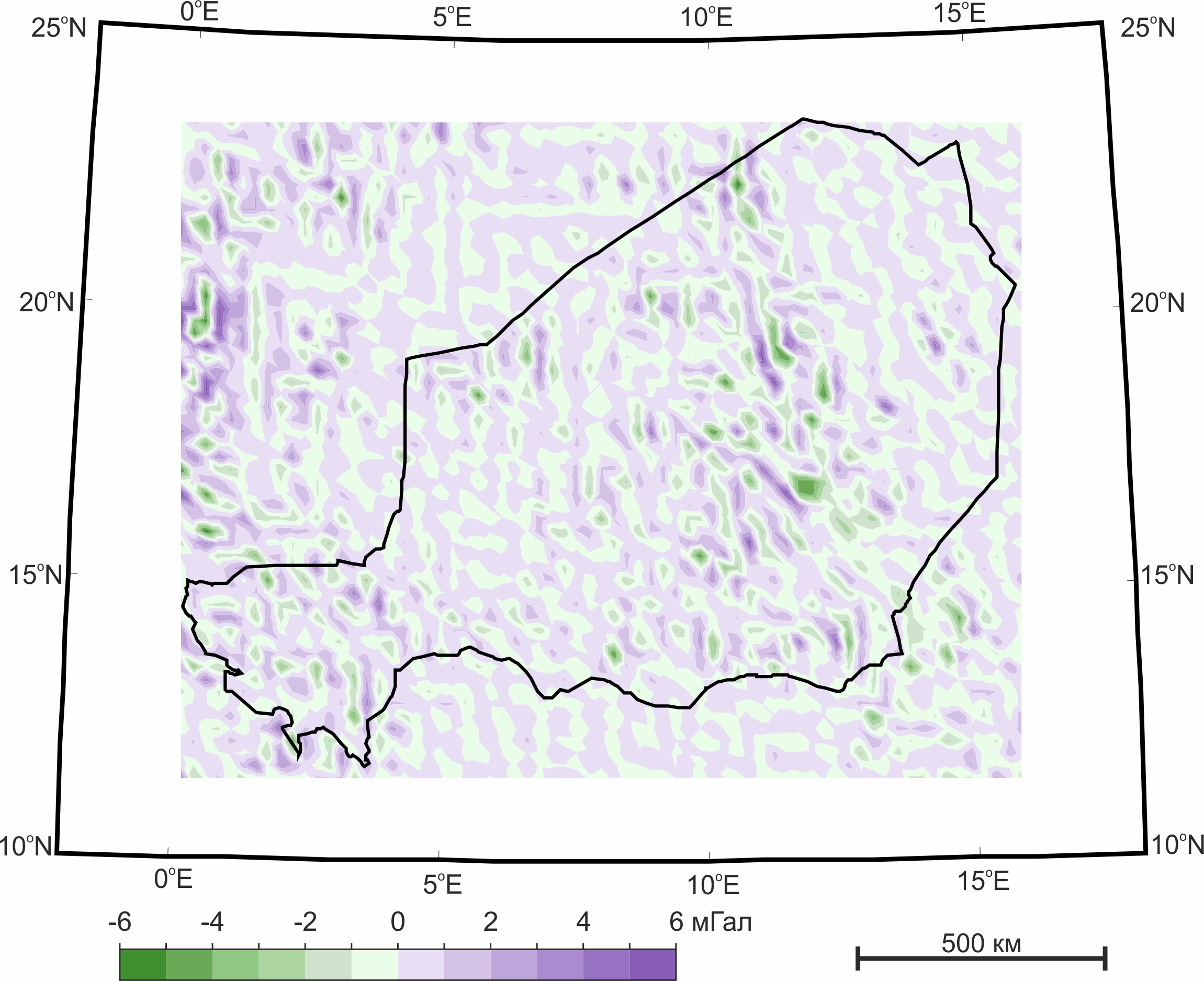 Схема поля невязки после 25 итераций.
Схемы плотности на глубинных срезах
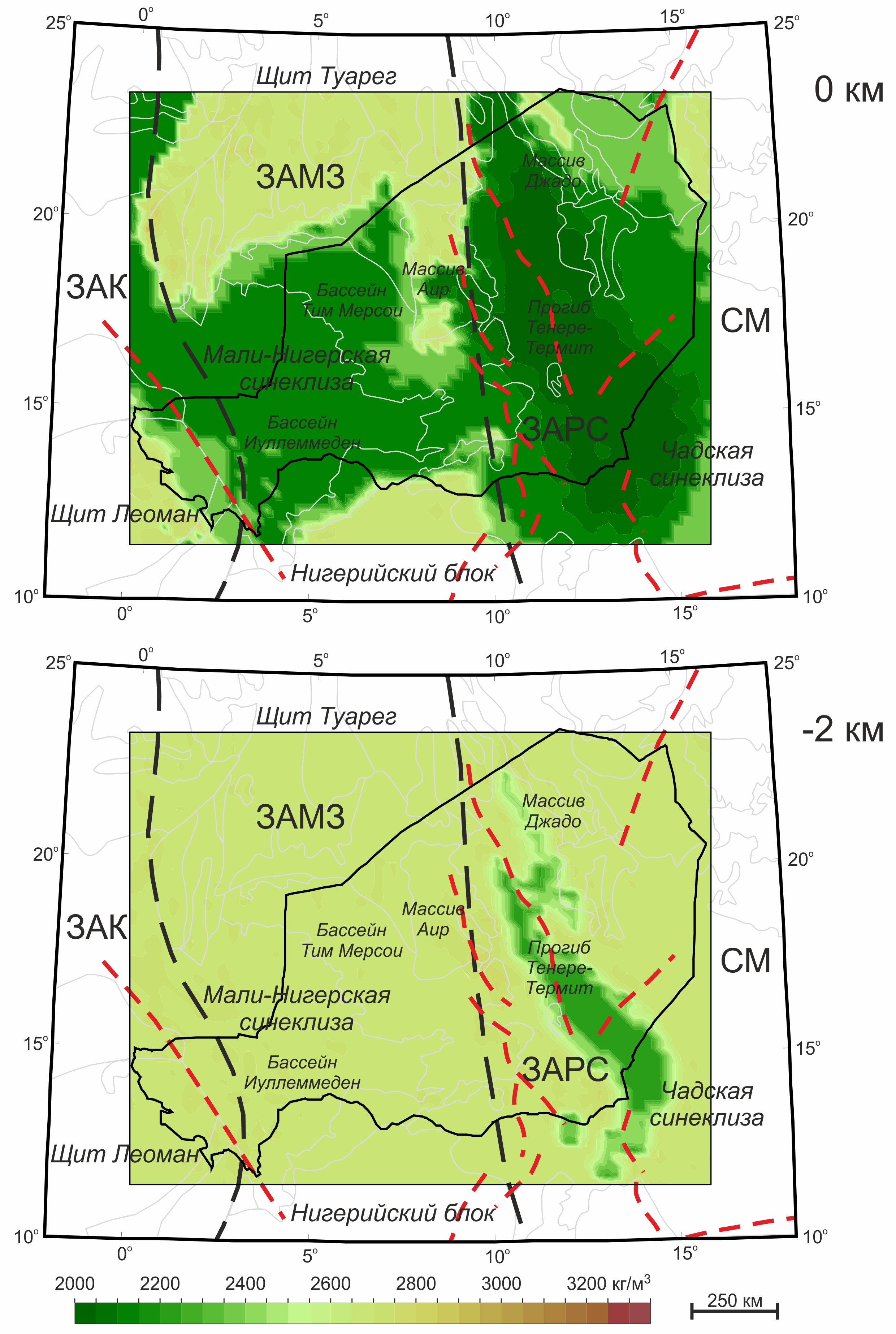 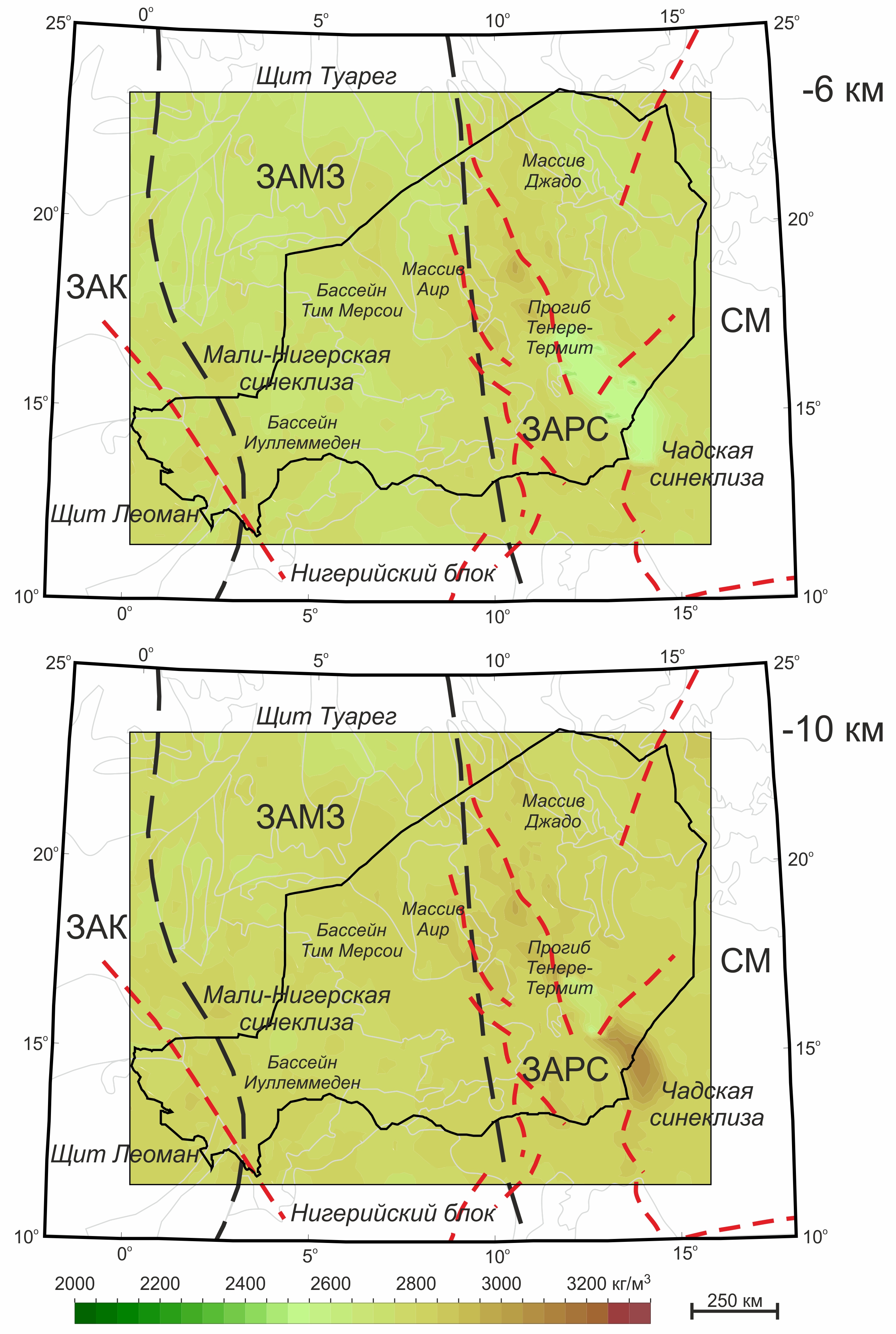 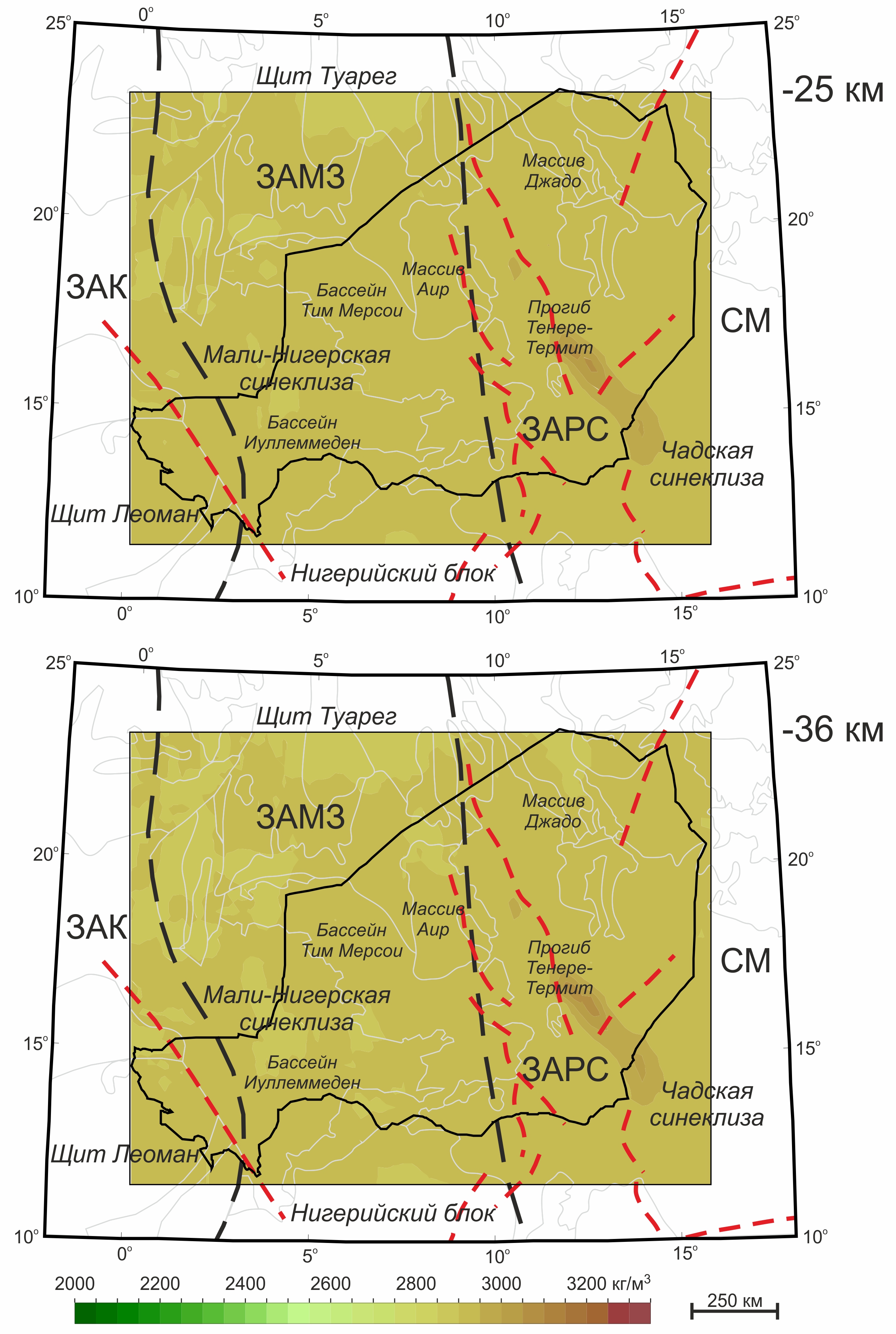 Изоповерхность для плотности равной 3000 кг/м3. Показано: 
положение основных разломов ЗАРС на уровне дневной поверхности;
стрелки – направление деформаций растяжения и сдвига.
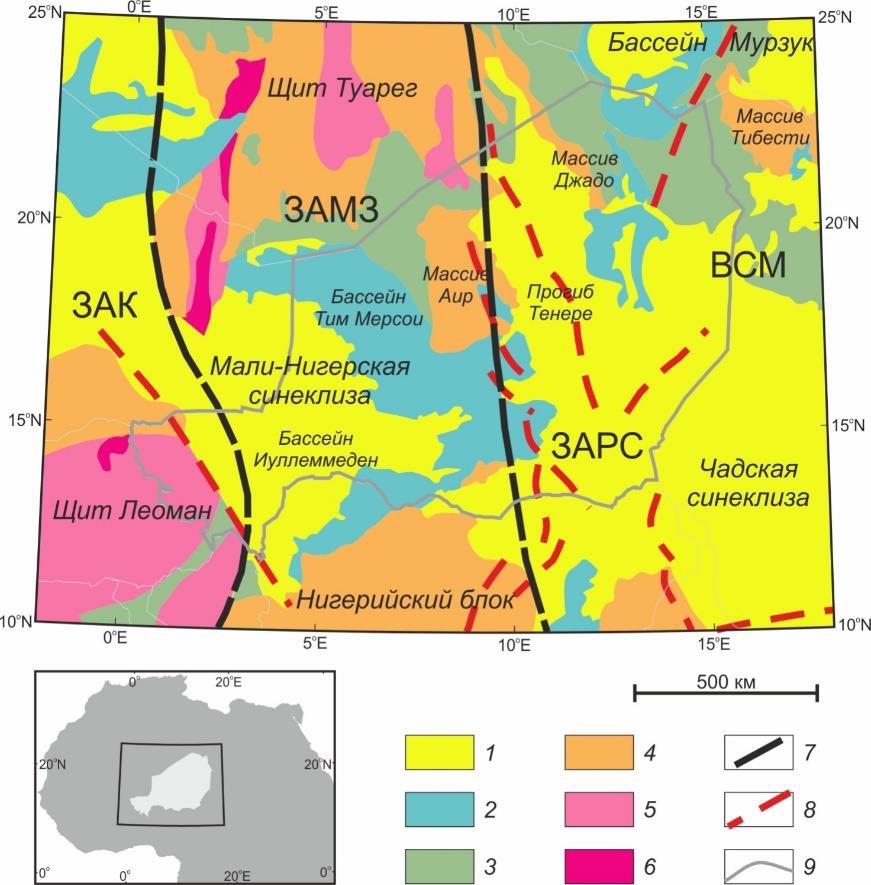 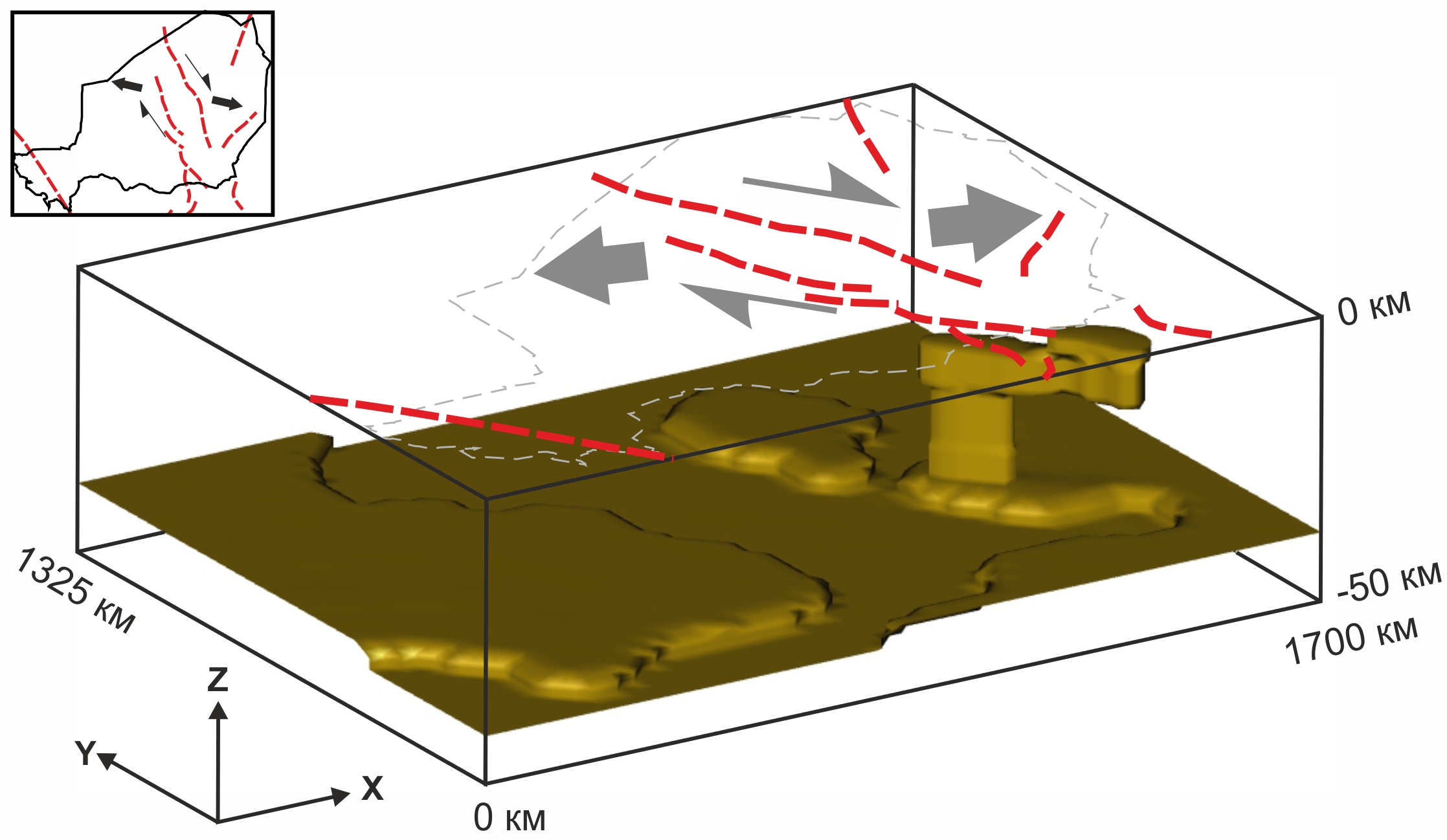 Вывод
Решение трехмерной обратной задачи гравиметрии позволило построить непротиворечивую плотностную модель кристаллической коры для всего региона исследований.
Рассмотрены основные особенности построенной 3D плотностной модели земной коры территории исследований и выполнено сопоставление выявленных плотностных неоднородностей коры с данными региональных геолого-тектонических построений.
Отмечена ведущая роль молодых структур Западно-африканской рифтовой системы и их связь с плотностными неоднородностями в нижней и средней коре территории Республики Нигер.
Благодарю за внимание!
Сводная модель осадочного чехла по данным LITHO1 и результатам 2D ОГТ: (a) подошва слоя 1; (b) подошва слоя 2; (c) подошва слоя 3.
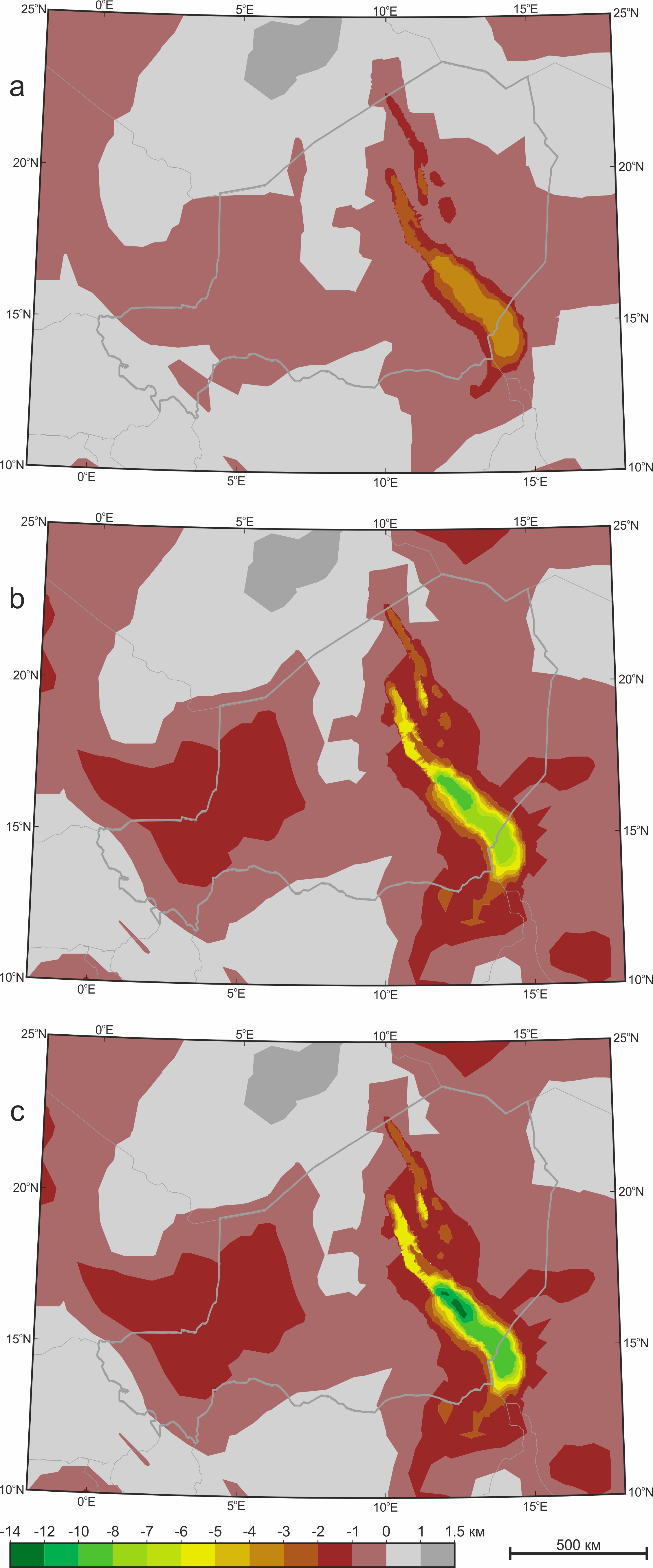 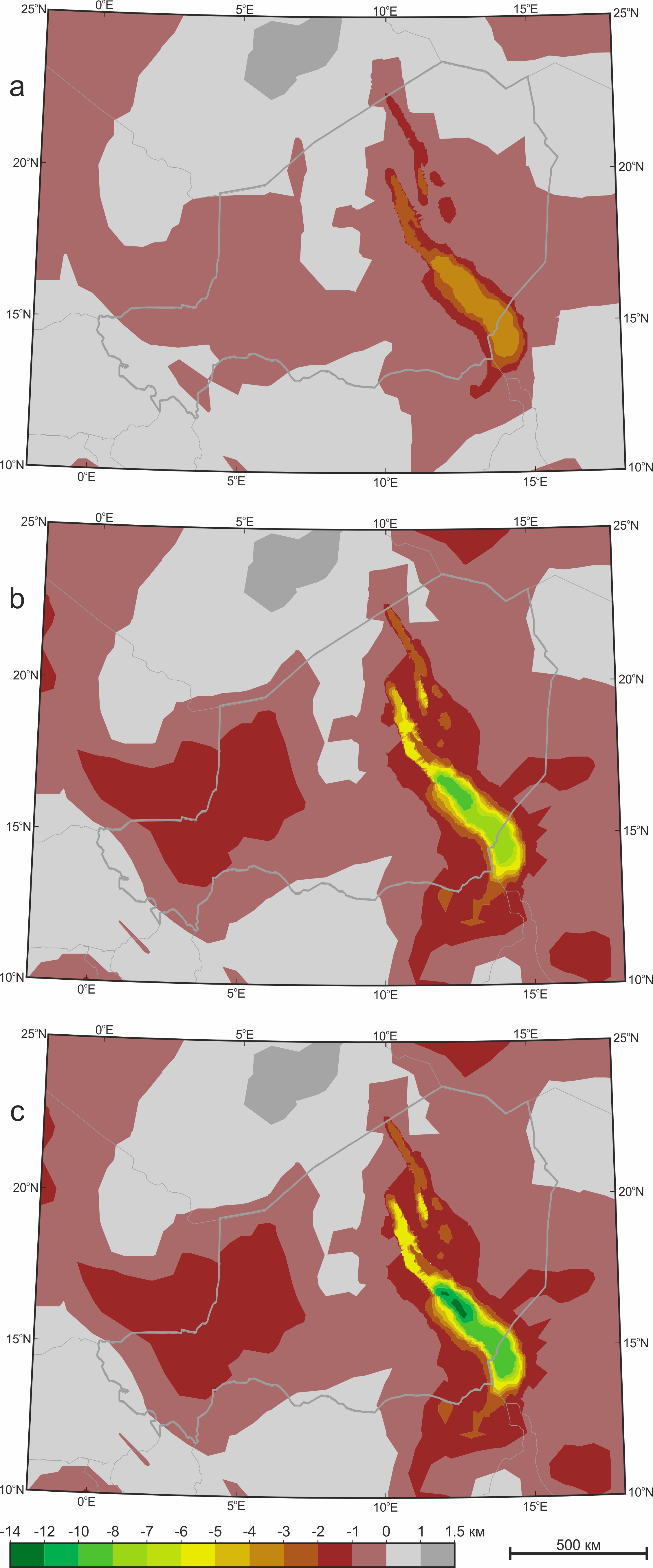 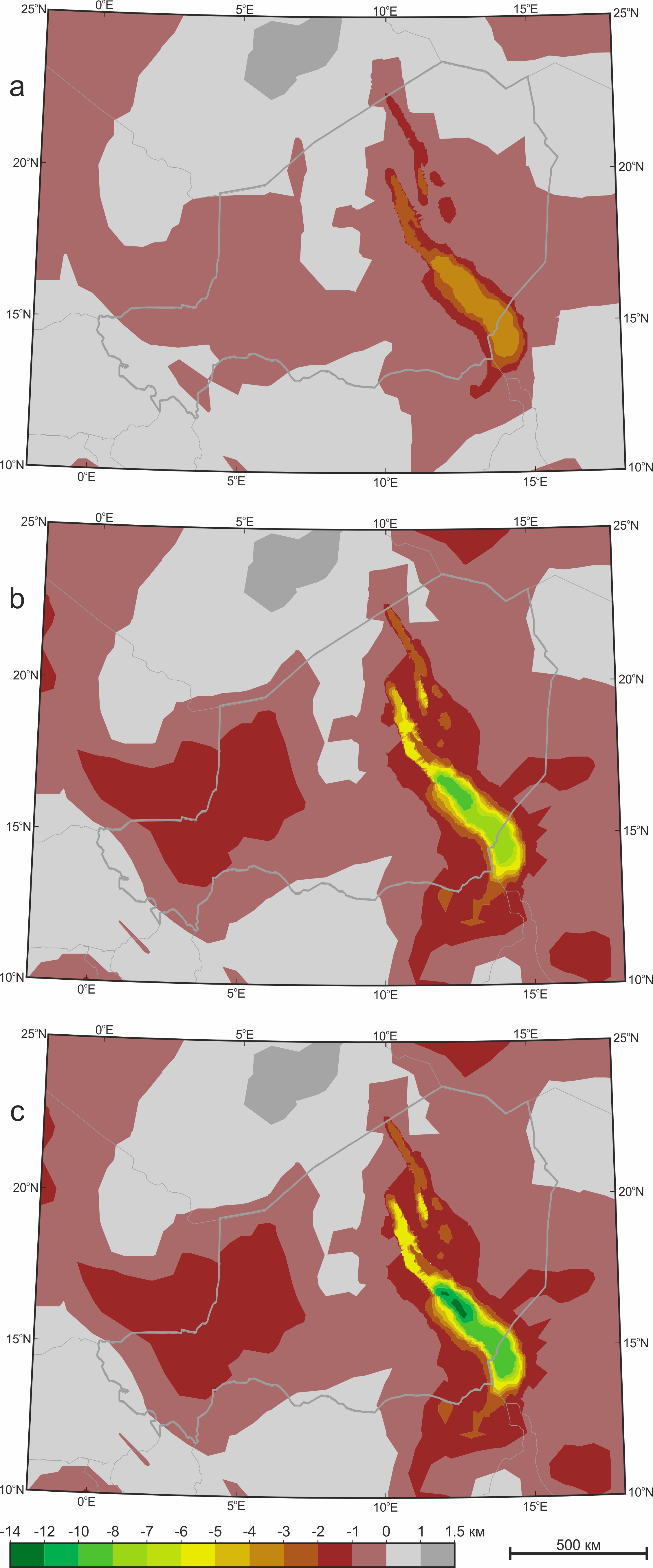 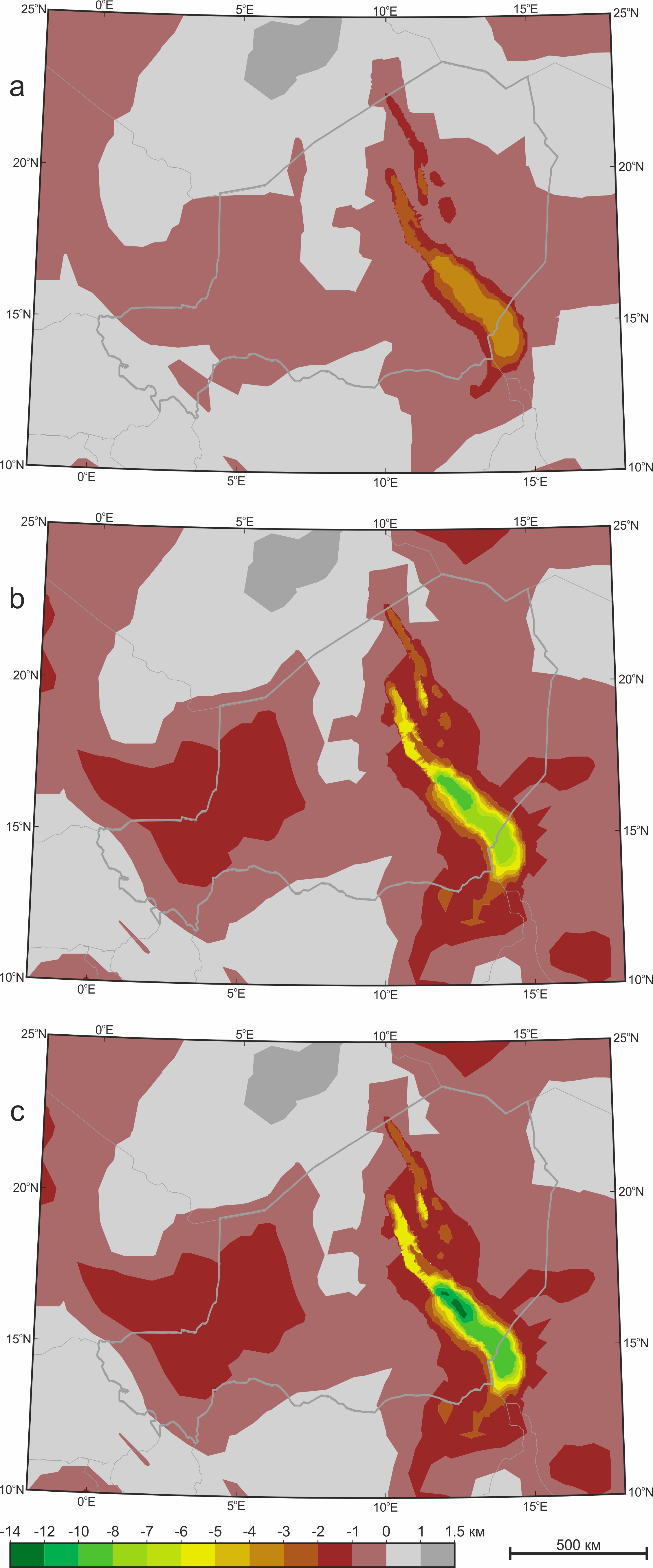 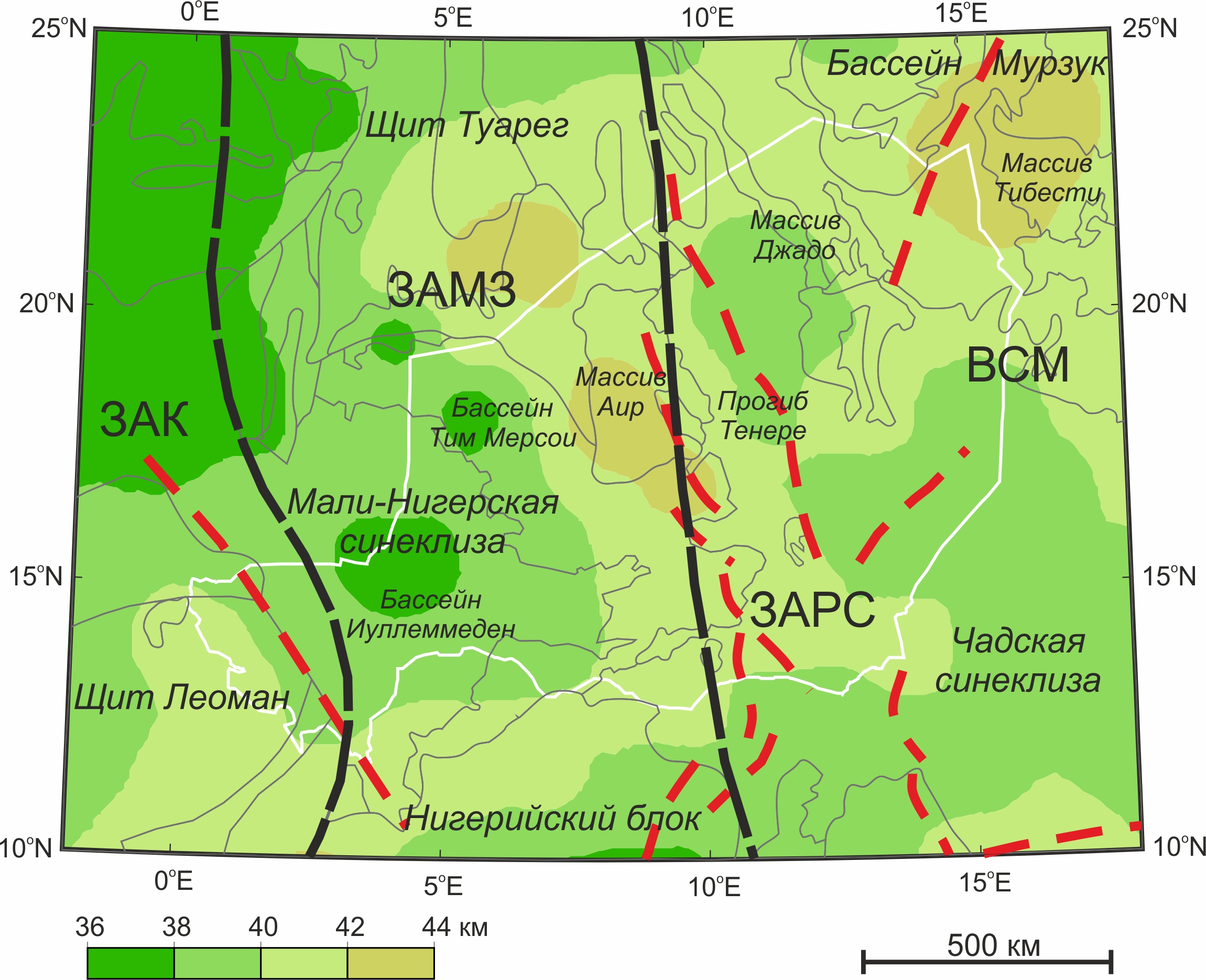 Схема границы Мохо по результатам стохастической интерпретации
Схемы гравитационных аномалий наблюдённого поля (а),  гравитационный эффект от пород осадочного слоя (б) и слоя пород верхней мантии (в)
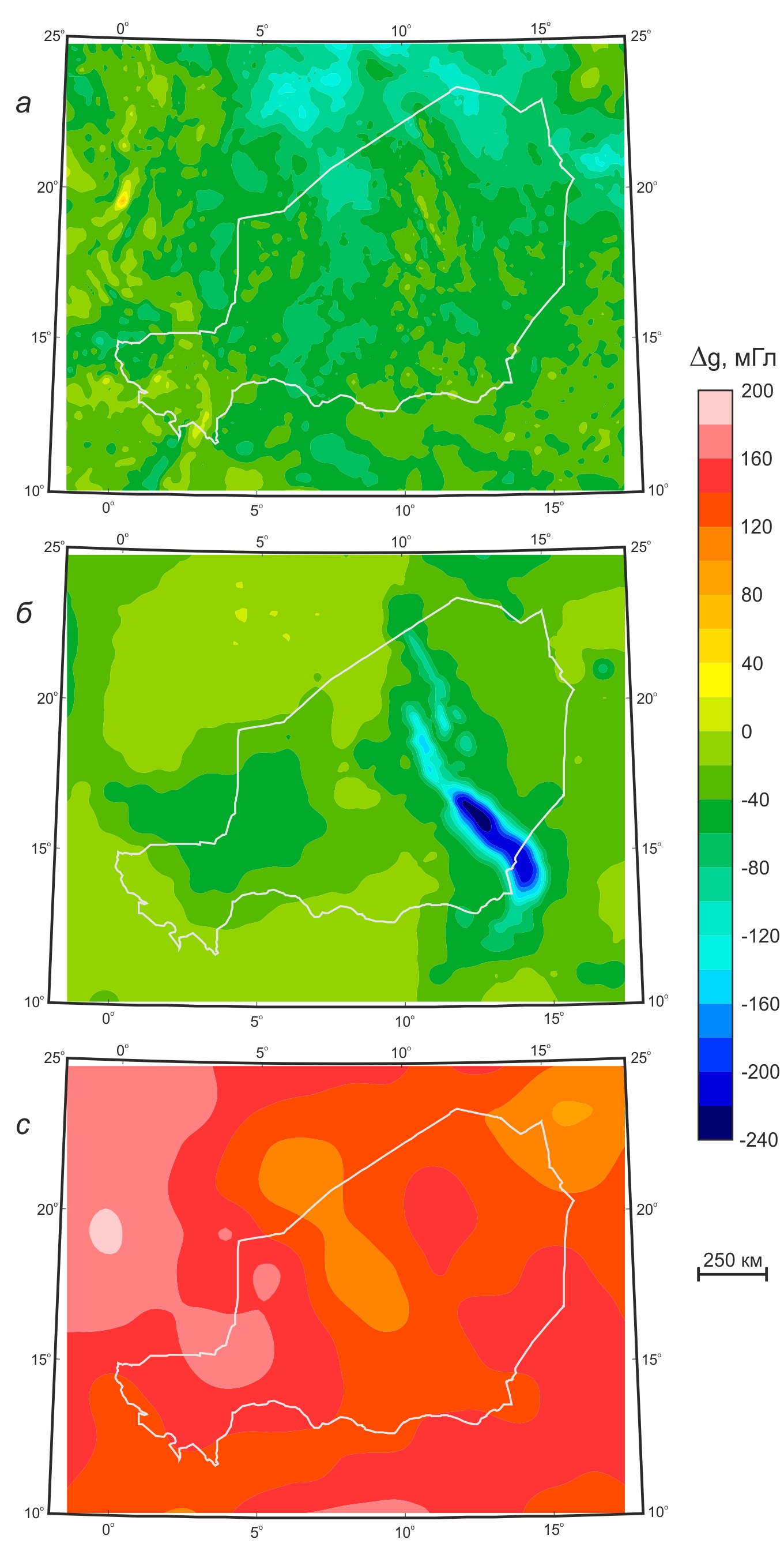 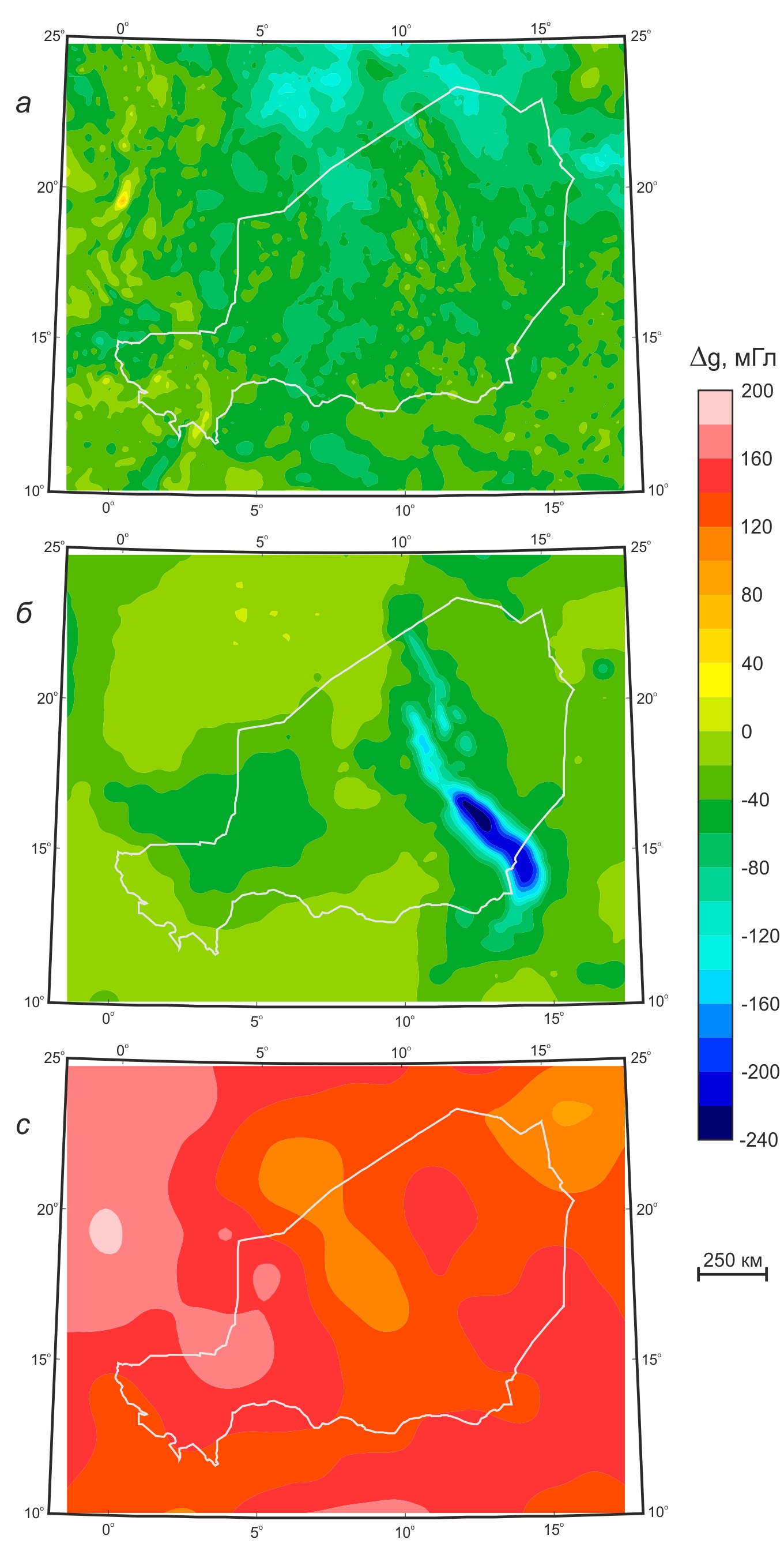 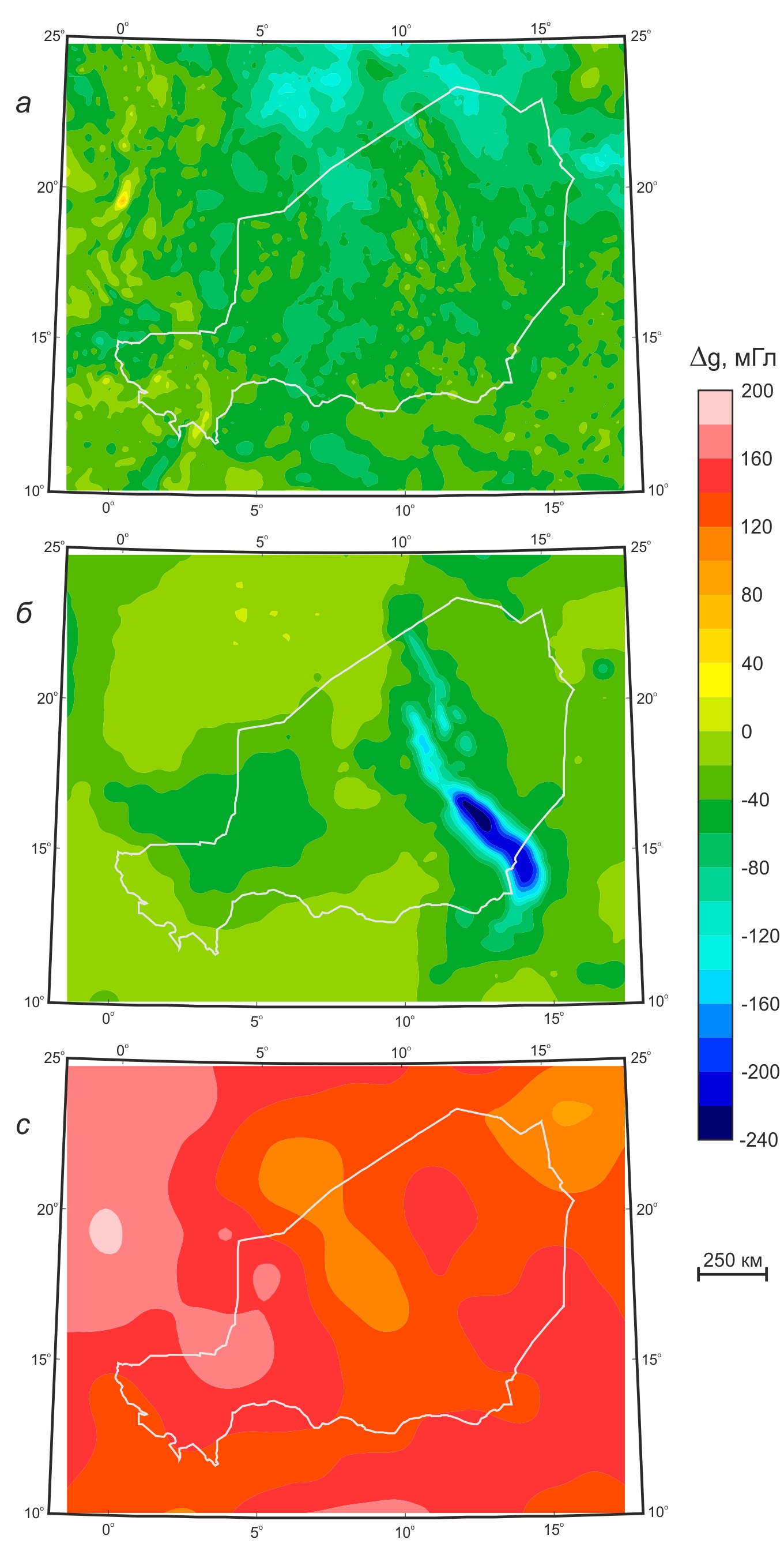 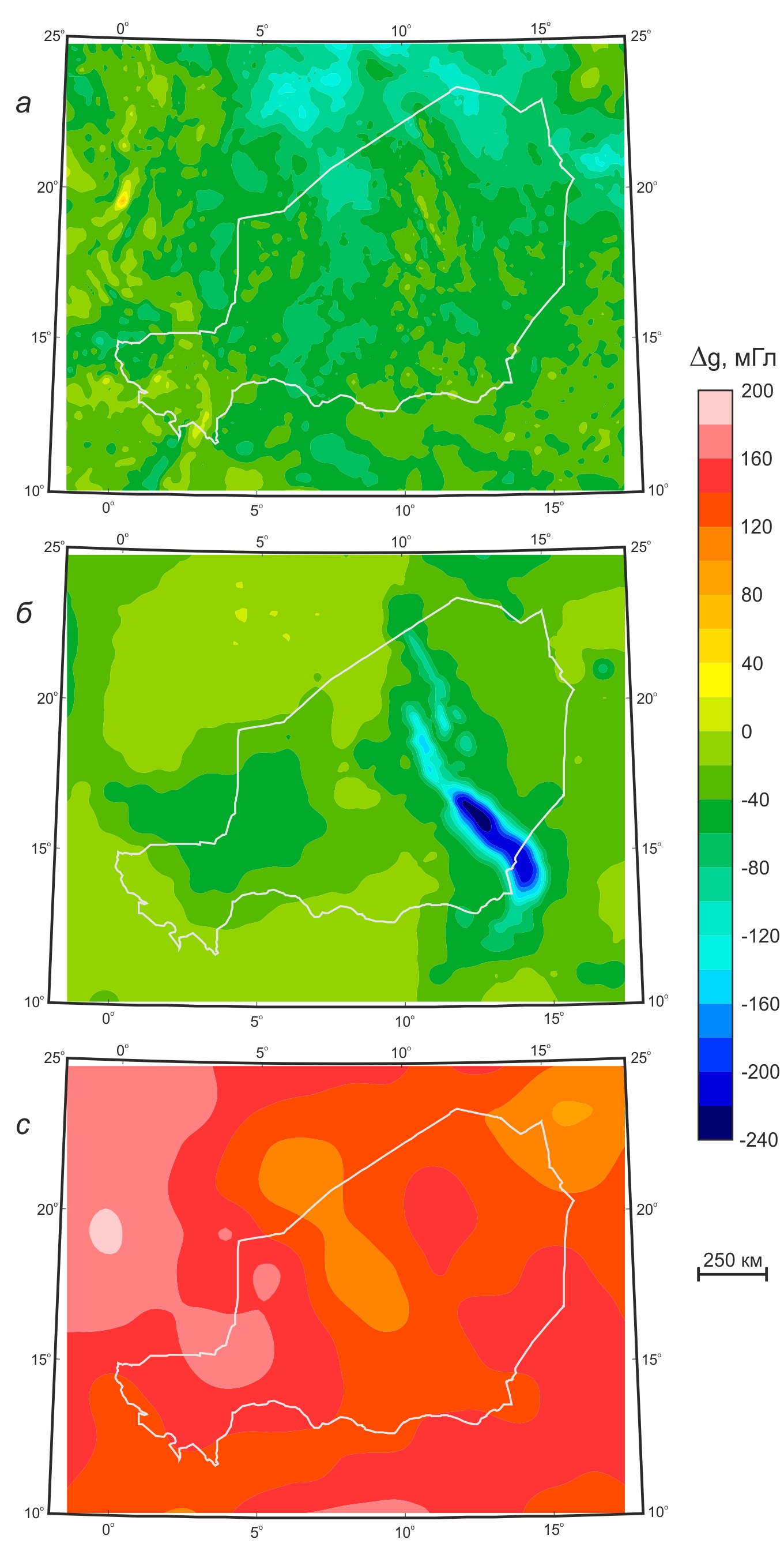 а
б
в